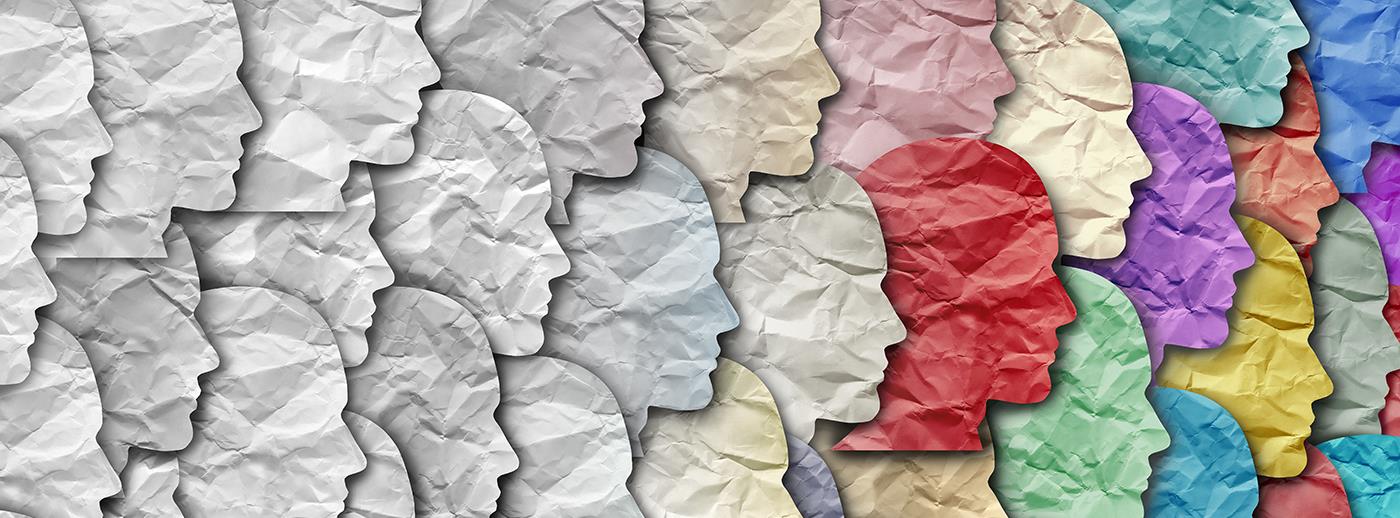 Whiteness Rules: Racial Exclusion in Becoming an American College President
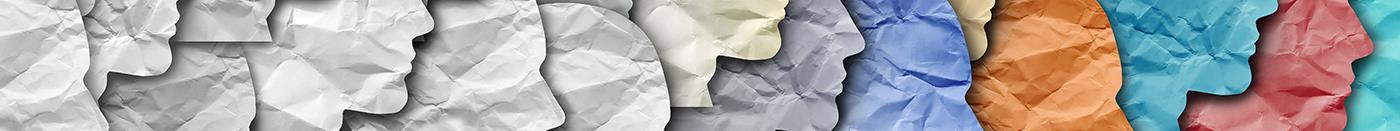 Agenda
Welcome

Introduction to the Work

Presentation of Research Findings and Solutions

Advancing Change

Q&A
Our Presenters
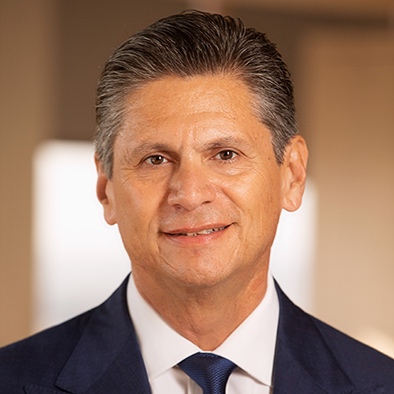 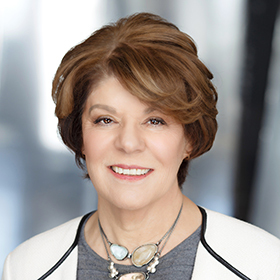 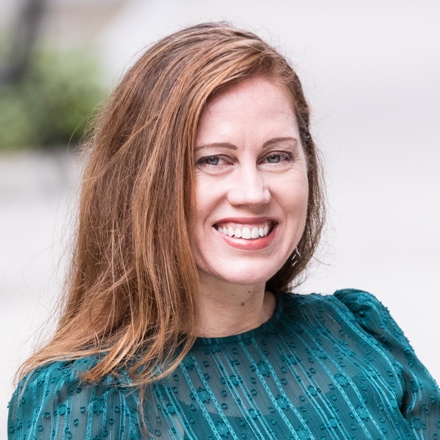 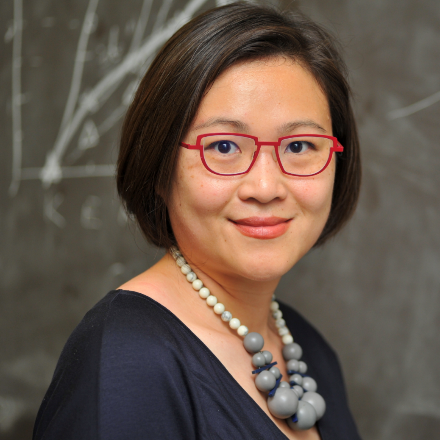 Eloy Ortiz Oakley

President and CEO
College Futures Foundation
Estela Mara Bensimon, Ed.D

University Professor Emerita, Founding Director, Center for Urban Education, USC;President of Bensimon & Associates
Megan M. Chase, Ph.D

Education & Policy Research Consultant, Megan Chase Consulting, LLC; 
Researcher with Bensimon & Associates
Cheryl D. Ching, Ph.D

Assistant Professor of Higher Education at the University of Massachusetts, Boston; Researcher with 
Bensimon & Associates
Our Presenters
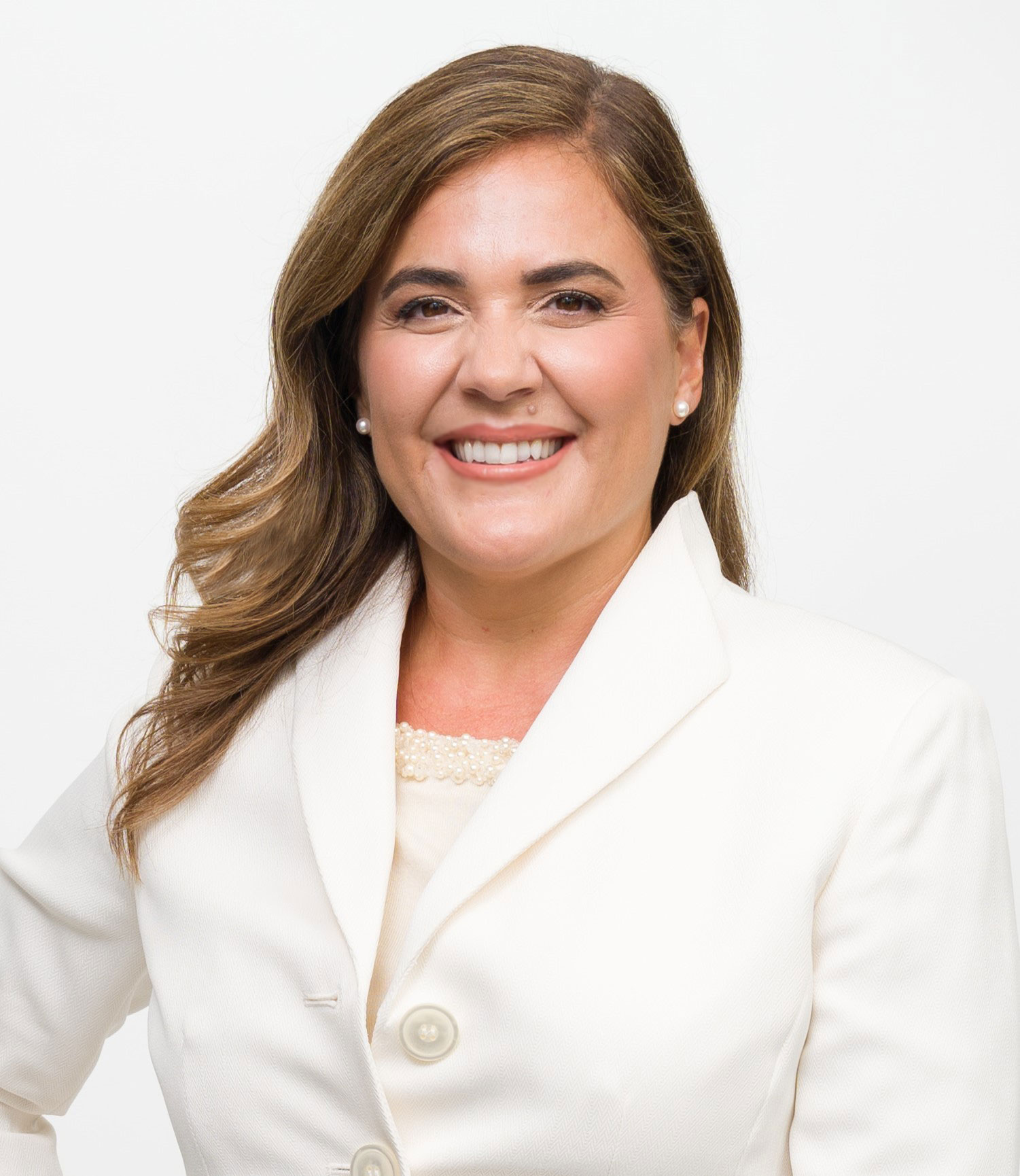 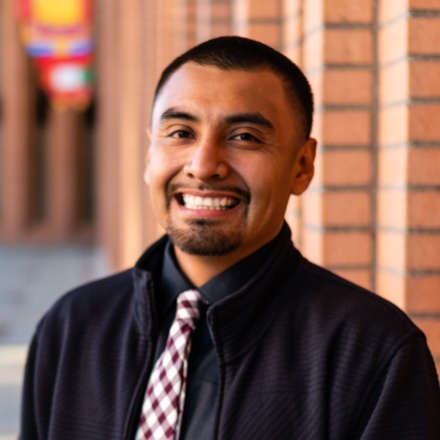 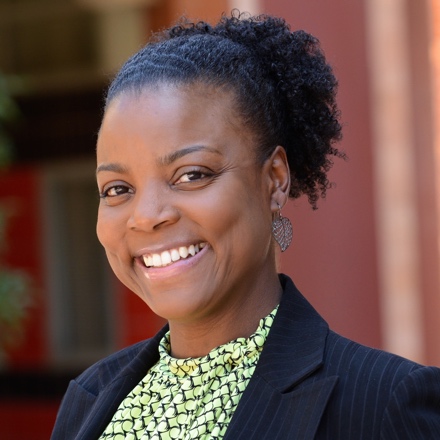 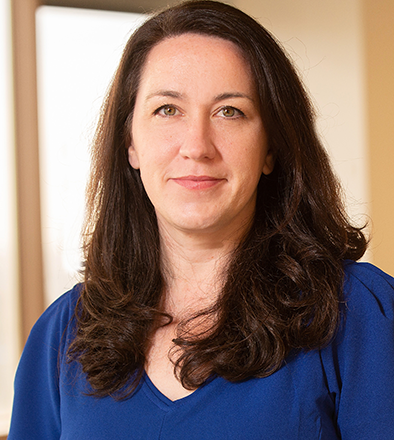 Michele Siqueiros

President
Campaign for College Opportunity
Román Liera, Ph.D

Assistant Professor of Higher Education at Montclair State University; Researcher with Bensimon & Associates
Raquel M. Rall, Ph.D

Associate Professor of Higher Education at the University of California, Riverside; 
Researcher with Bensimon & Associates
Regan Douglass

Director of Strategic Communications
College Futures Foundation
About College Futures Foundation
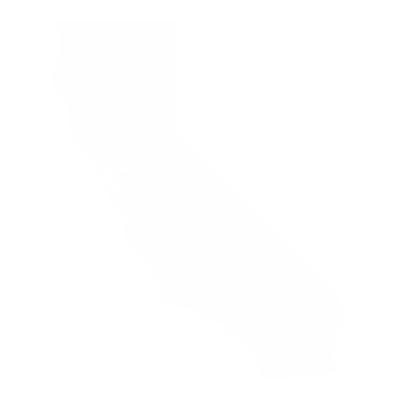 We believe there is nothing more transformative for individuals, our economy, and our society than educational opportunity, and that the pathway to a college degree should be clear and open to the diverse students of California.
Our Mission: We work to ensure that more students who reflect California’s diversity complete a B.A. and access the opportunity for a better life. We believe this is best accomplished when California’s education system is designed to meet students’ needs, dedicated to fulfilling their aspirations, and ensures equitable outcomes.
More graduates for a thriving California
The Reports
Findings Report
Toolkit
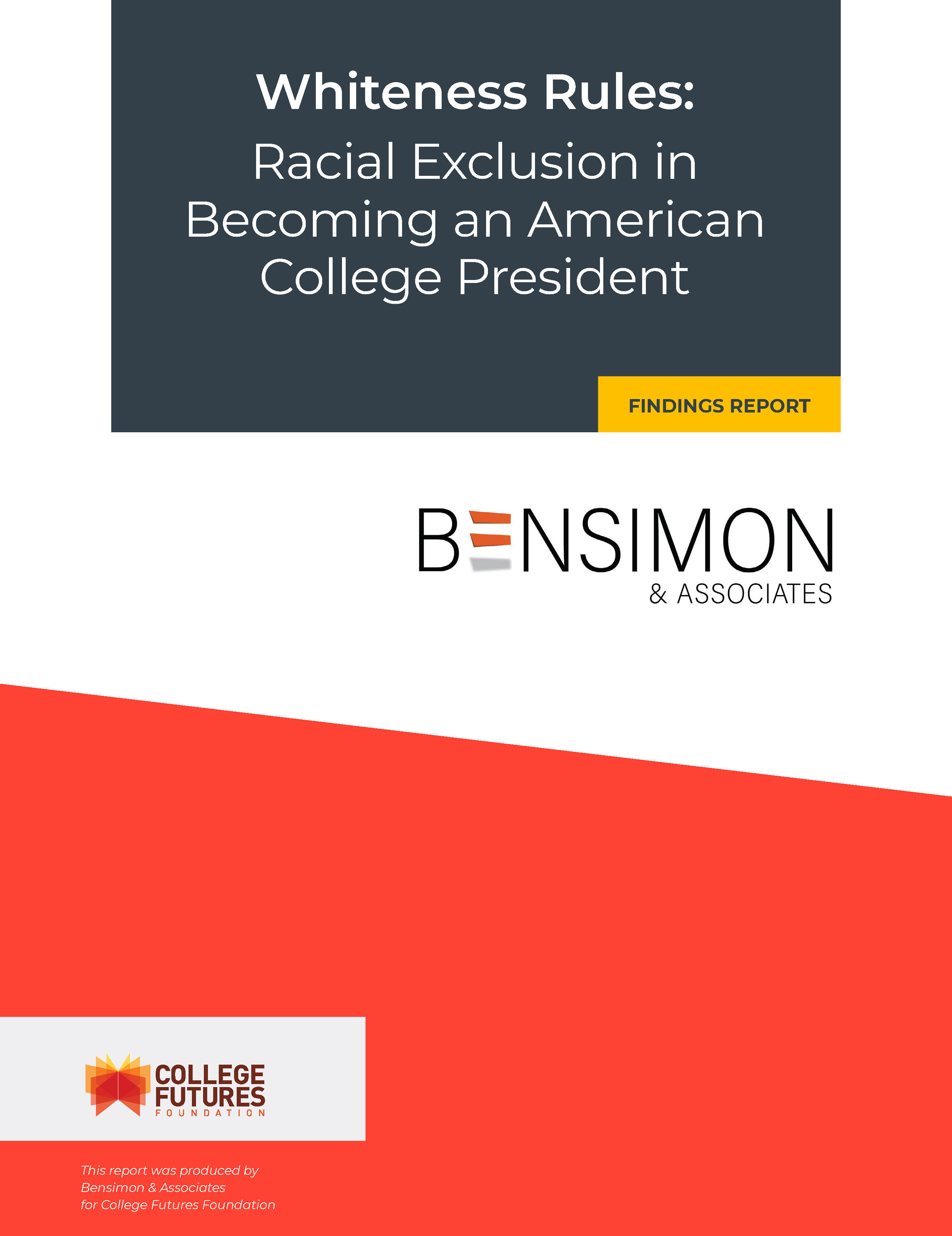 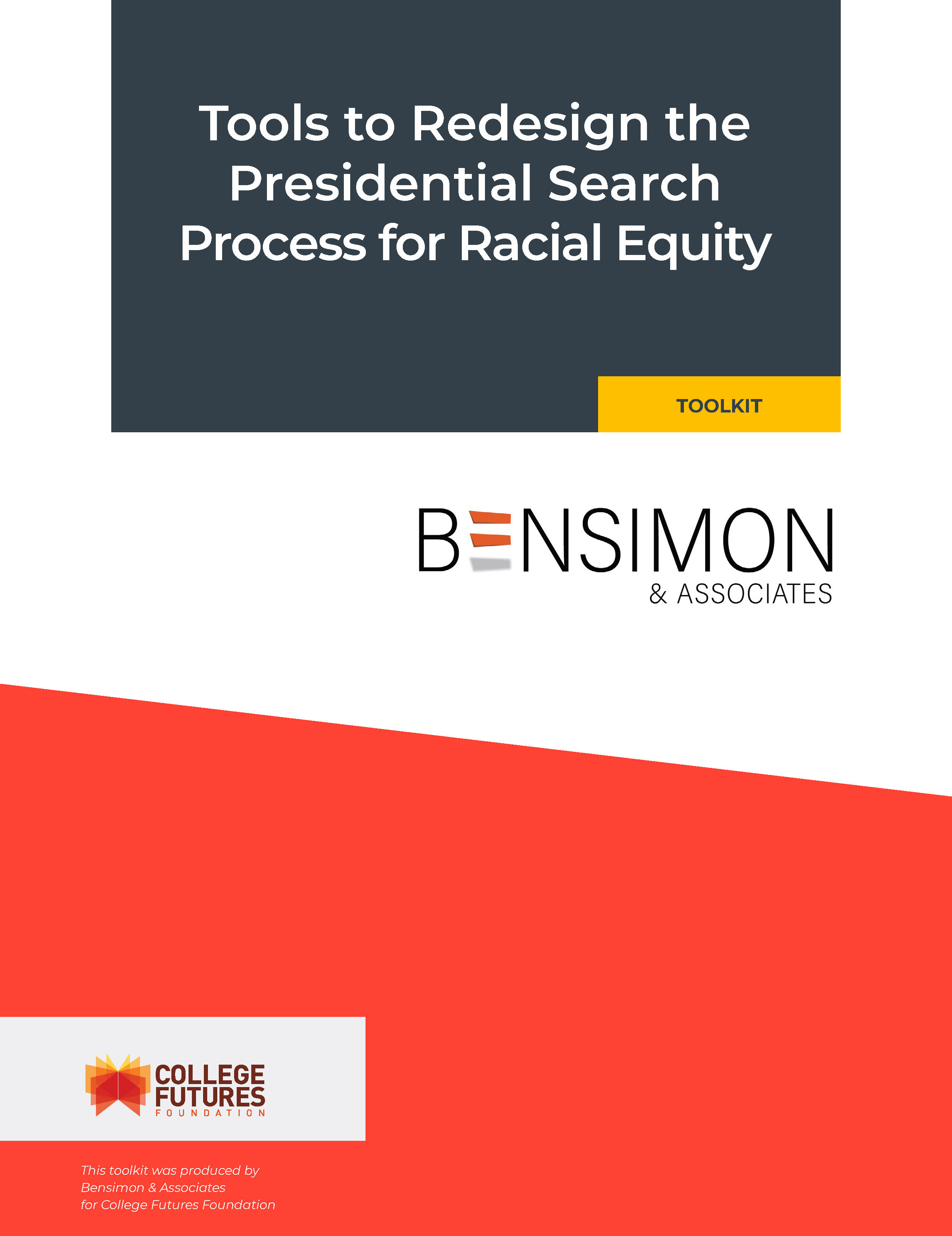 Key Findings
4
3
2
1
8
7
6
5
White Rules Are Hidden in Plain Sight
Presidential Candidates of Color Must Conform to the White Archetype
Qualified Candidates of Color Must Dodge the Racial Bias Battlefield
Presidents and Candidates of Color Are Burdened With Double Consciousness
Search Committees Perpetuate Veiled Racial and Gender Bias
Executive Search Firms May Talk the Talk, but Are Nowhere Near Walking the Walk
Most Presidential Job Announcements Miss the Mark on Racial Equity
Boards Make or Break Racial Equity in Presidential Hiring
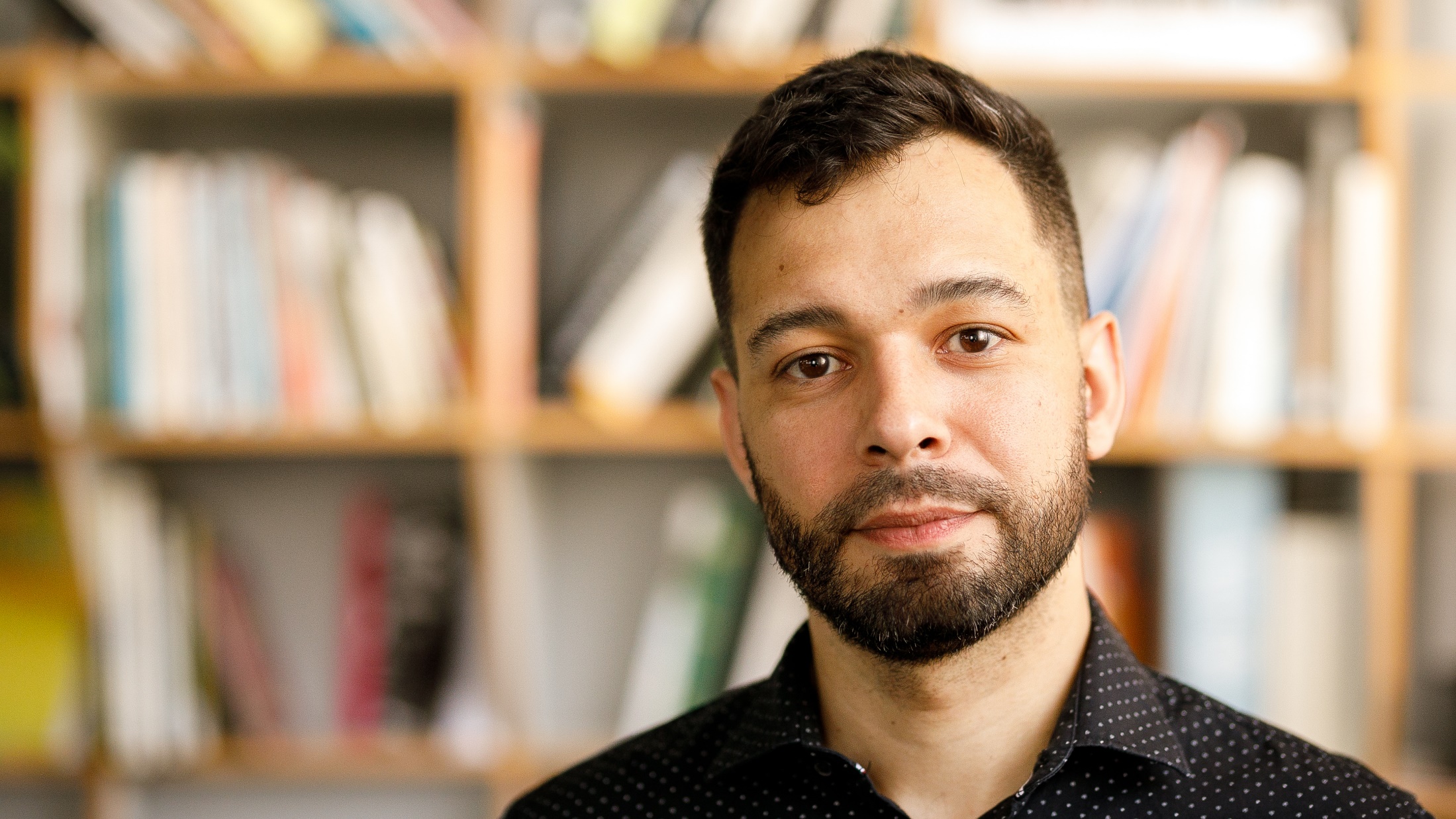 What Can We Do?
The Solutions Are…
NOT more outreach
NOT more leadership training
NOT more mentoring
NOT more elitism
And NOT ONLY at the presidential level
NOT more one-day trainings
If we continue to do what has always been done, we cannot be shocked when we get the same results
Overview
WHAT IS THE TOOLKIT…
WHAT THE TOOLKIT IS NOT…
A place to start.
A guide that addresses five aspects of the presidential search process that are critical for de-whitening the presidency.
Tools to implement in your next search.
Ideas and recommendations to reform existing rules, processes, and structures.
A miracle worker. Racial equity is hard work; stakeholders will need to engage with the tools, have challenging conversations and (as always) consider the unique context of their institution.
Exhaustive. There are details of the presidential search and appointment process that go far beyond the scope of this toolkit.
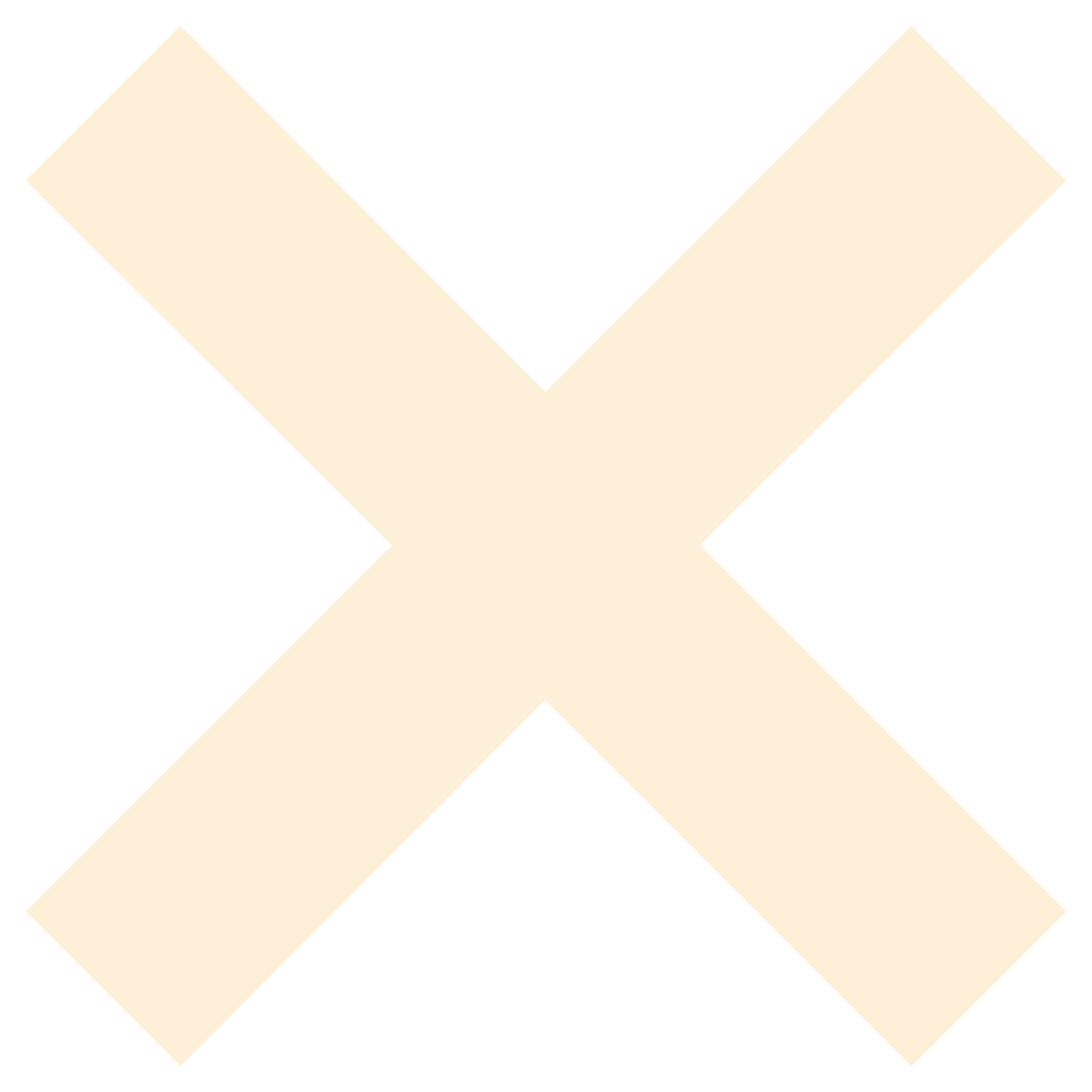 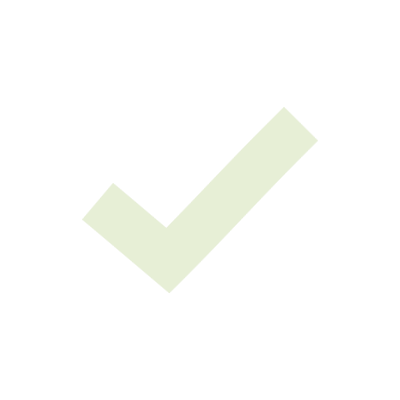 Tools at a Glance
1
2
3
4
5
Ensuring Racial Equity in SearchCommittee Work
Hiring Critically Race-Conscious Search Firms
Centering RacialEquity in Search Committee Formation
Training Search Committeesfor Racial Equity in Presidential Hiring
Using the Presidential Job Announcement Tool
Recommendations for centralizing accountability and
transparency in presidential search, specifically as it relates to evaluation, deliberation,
and decision-making.
Recommendations 
for establishing racial equity as a criterion for ESF selection.
Recommendations for advancing racial equity while working
with the currentlogic of stakeholder representation in composing search committees.
Additional topics for search committee training, beyond
compositional diversity and (general) implicit bias.
A guide to making a critical assessment of job announcements for their integration of racial equity and equity-mindedness.
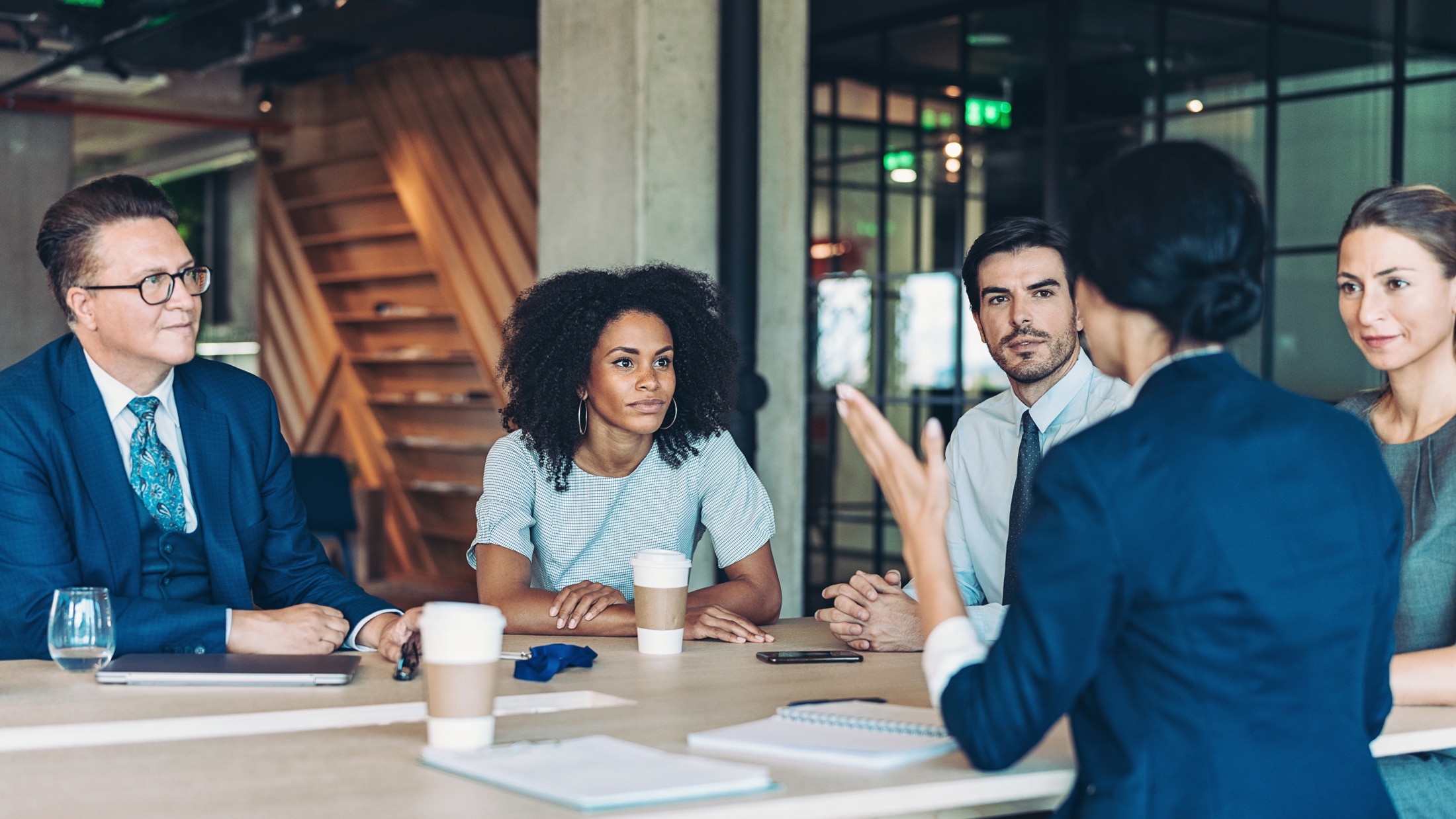 TOOL 4
Evaluation and Accountability: Ensuring Racial Equity in Search Committee Work
Ensuring Racial Equity in Search Committee Work
Why focus on search committee work?
Search committee work is critical to interviewee selection and who ultimately moves forward.
Search committee work is often behind closed doors.
Search committee members are composed of various stakeholders that hold more or less power—attending to power dynamics is critical.
Ensuring Racial Equity in Search Committee Work
What is this tool?
Seven recommendations for centralizing accountability and transparency in evaluation, deliberation, and decision making
Who is the audience?
Search committees 
Recommendations/Tools
How does the tool advance racial equity?
Ensuring Racial Equity in Search Committee Work
RECOMMENDATION #3: 
Expand qualified leadership pathways and center equity-mindedness in candidate qualifications
TOOL:
Use an equity-minded lens to identify criteria that can increase the likelihood of identifying and hiring a president who will exercise leadership in critically race-conscious ways.
How does the tool advance racial equity?
Search committees that prioritize equity-minded leadership qualifications are better positioned to see how Candidates of Color can advance racial equity on their campus.
See Table 6. Page 28 of The Toolkit
Advancing Change
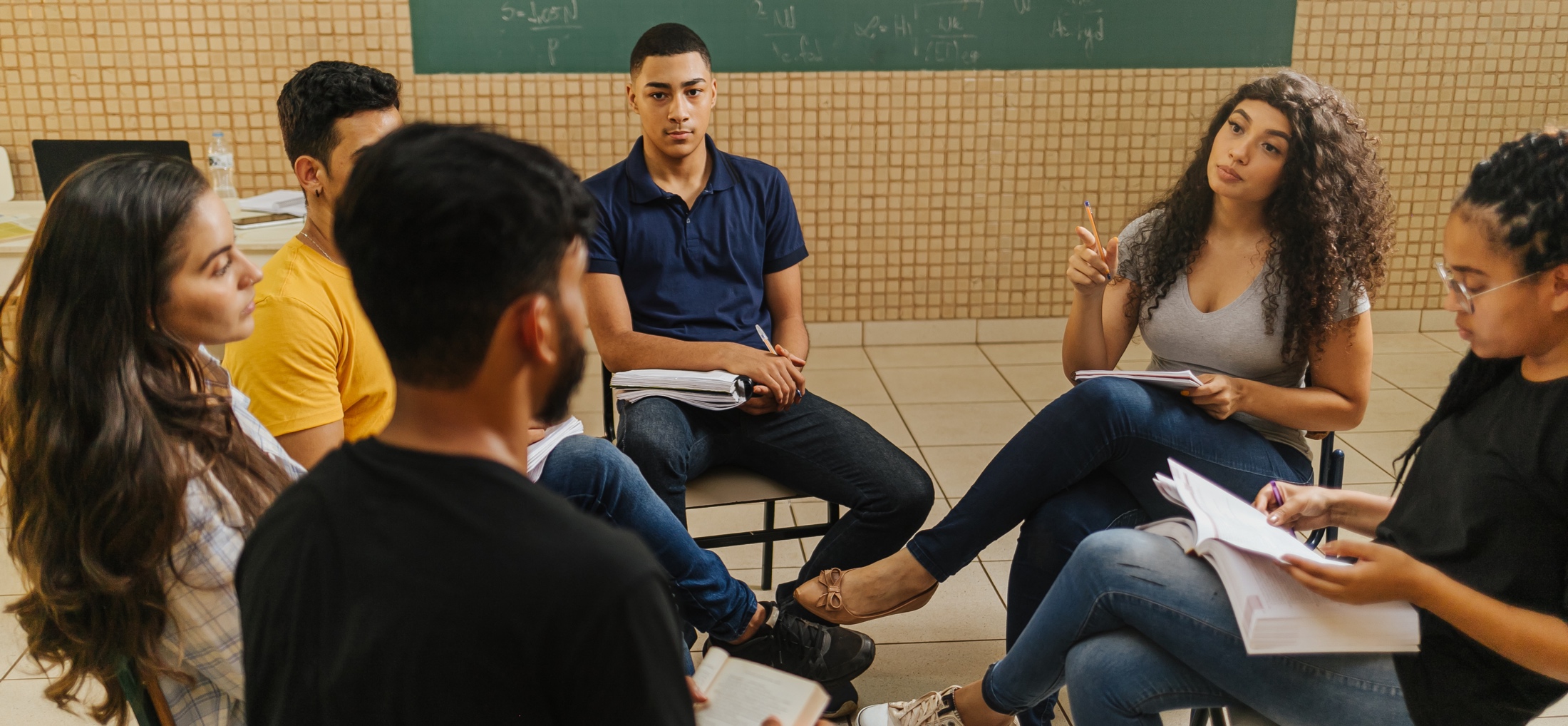 Discussion
Thank You
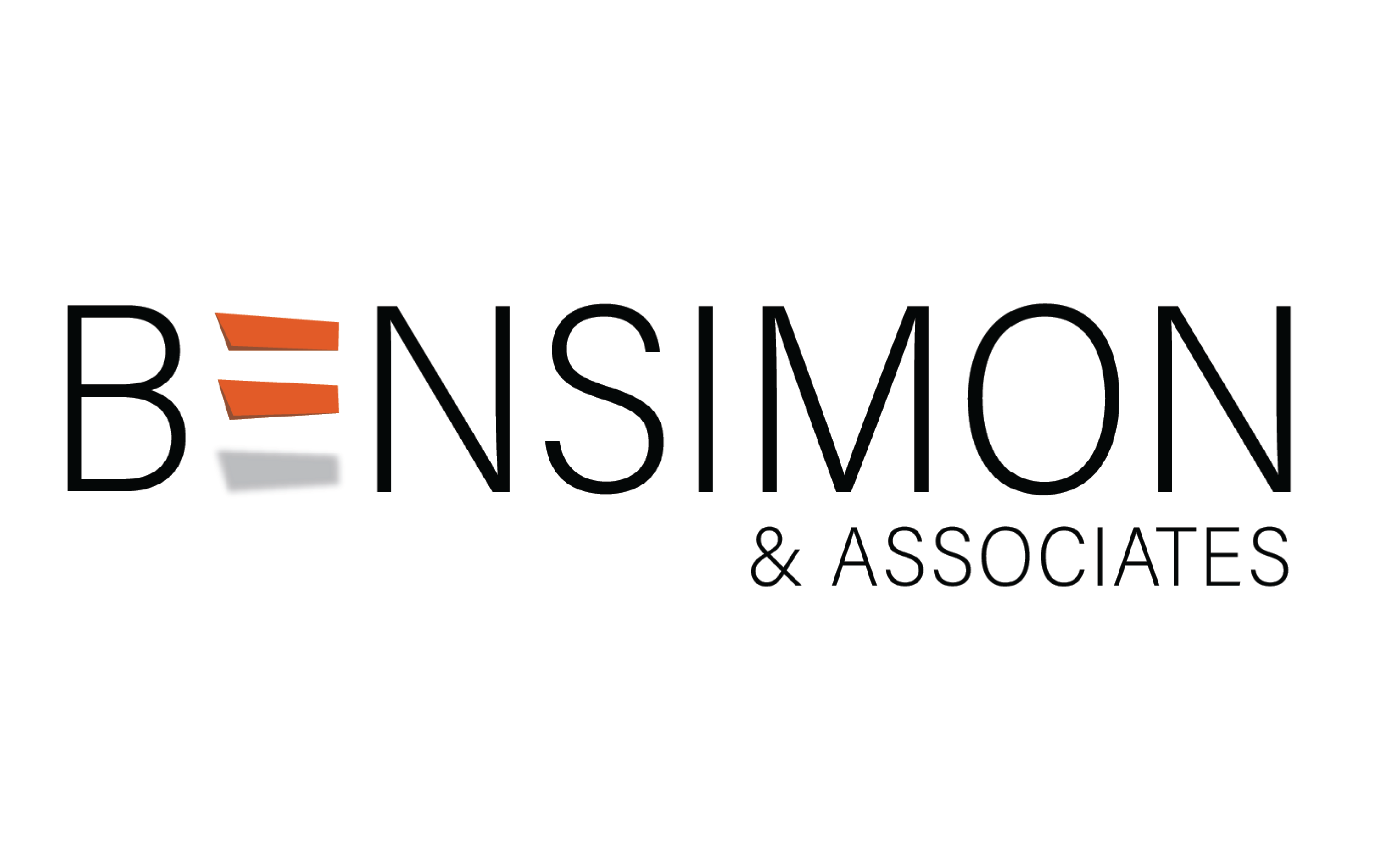 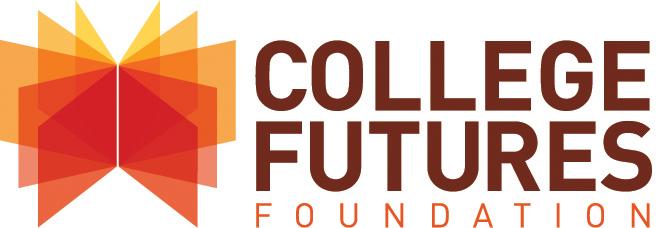 Questions for the Researchers?
Questions or comments about the work?
Megan M. Chase, Ph.D
Researchermchaseconsult@gmail.com 
Estela Mara Bensimon, Ed.D
Presidentbensimon@usc.edu
Regan Douglass
Director of Strategic Communications   
rdouglass@collegefutures.org
415-287-1822
Find the report and toolkit now our website  
at www.collegefutures.org/whitenessrulesreport
@CollegeFutures
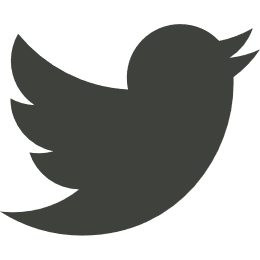 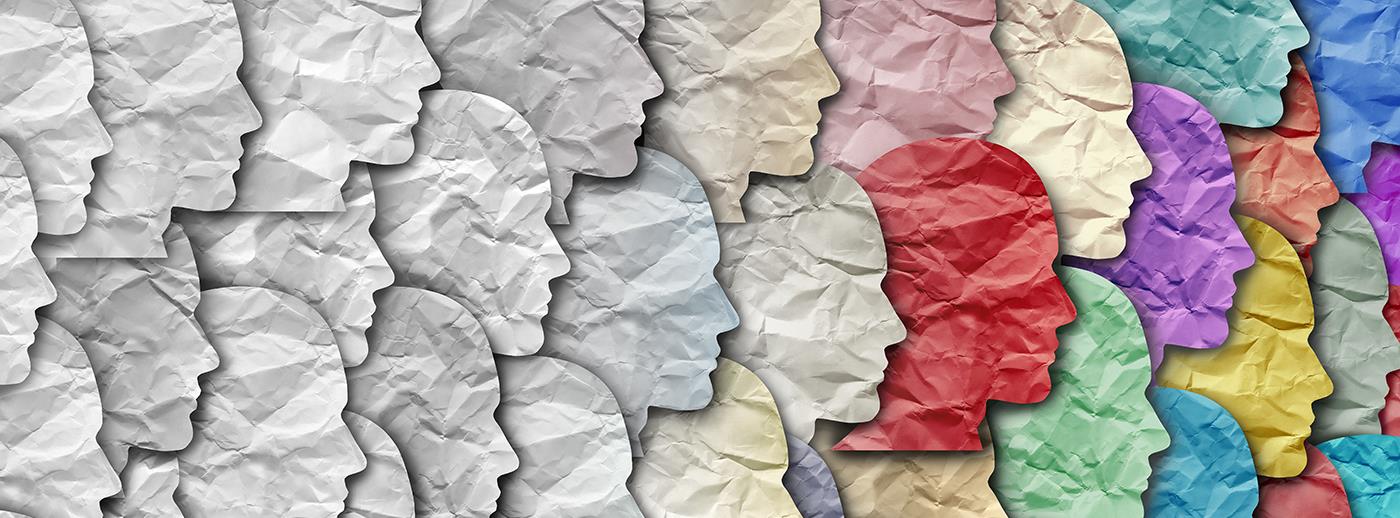 Whiteness Rules: Racial Exclusion in Becoming an American College President
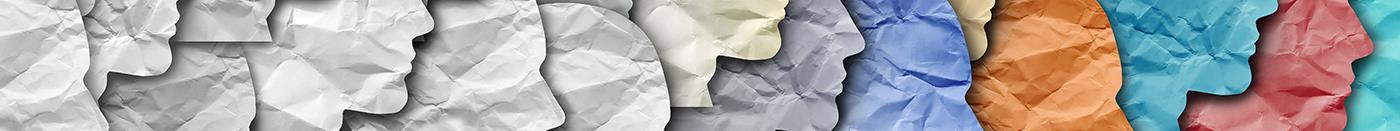 Additional Slides
The California Presidency: UC Historical Data
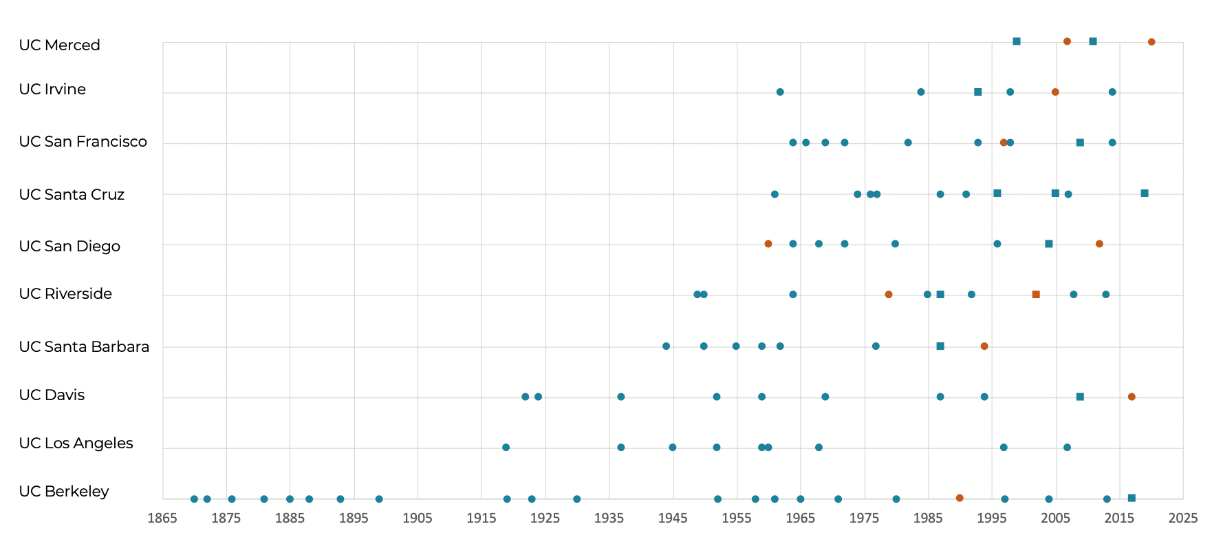 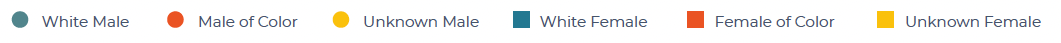 See Figures 1 – 3. Pages 10 – 11 of the Findings Report.
The California Presidency: CSU Historical Data
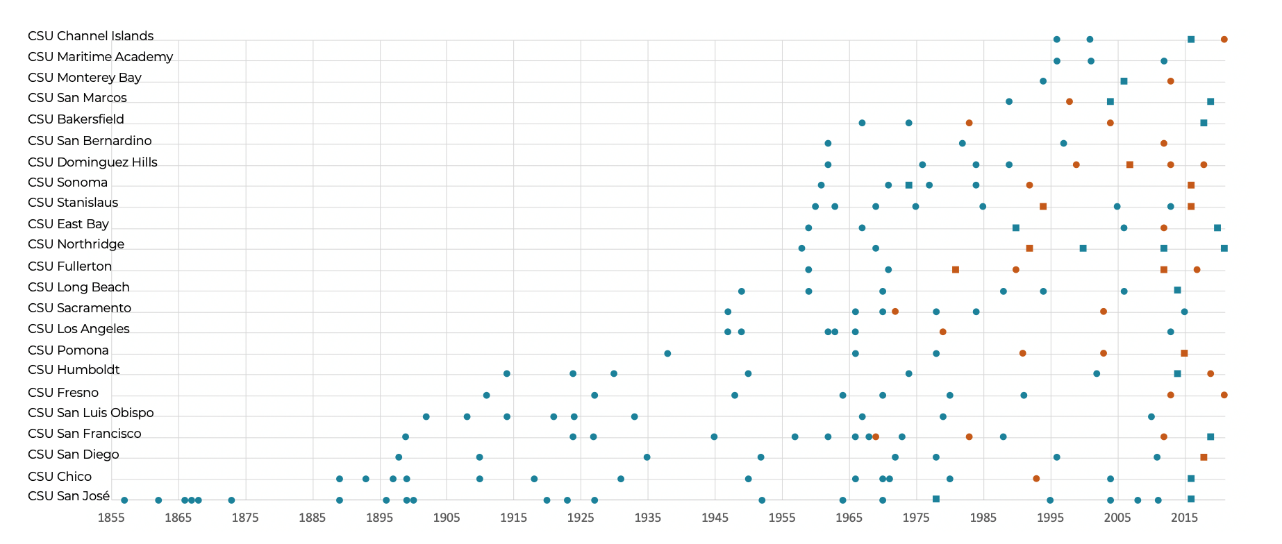 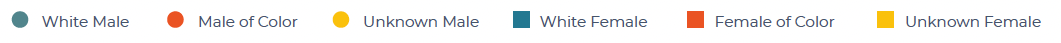 See Figures 1 – 3. Pages 10 – 11 of the Findings Report.
The California Presidency: CCC Historical Data
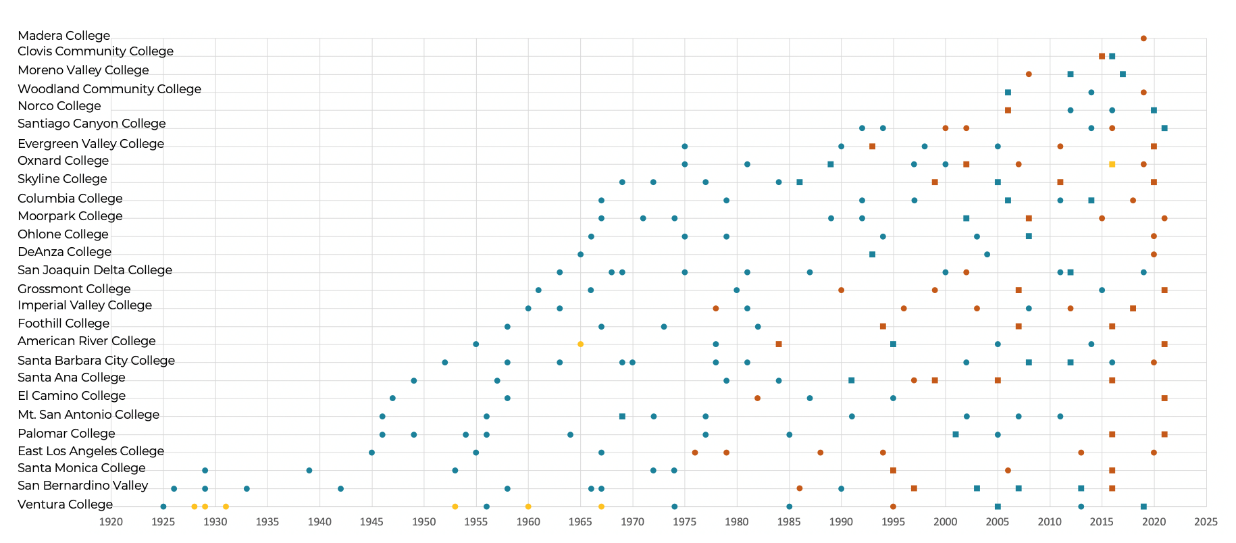 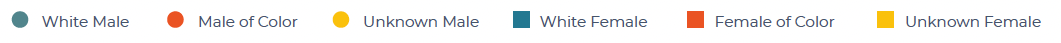 See Figures 1 – 3. Pages 10 – 11 of the Findings Report.
Public Higher Education Presidents/Chancellors in California, by Race and Gender, 2021
UC	   CSU	        CCC
See Figures 4, 8.Pages 12 – 13 of the Findings Report.
The California Presidency Today: Race
Black or African American
Two or More Races
Unknown
Latinx
Asian
White
See Figures 5 – 7.Pages 12 of the Findings Report.
Methodology
Research Questions
In what ways are presidential search practices in California’s three public sectors racialized?
How do presidential search practices that result in the hiring of Black, Latinx, Asian, Pacific Islander, or Indigenous leaders compare to those that lead to white leader appointments?
How do the pathways of Black, Latinx, Asian, Pacific Islander, or Indigenous appointed leaders compare to those of white leader appointments?
How does whiteness and racialization in presidential search and appointment processes shape hiring outcomes?
Methods: What We Did
PHASE 1:
Understanding the current and historical presidential landscape in California
California President/Chancellor Database
UC, CSU, CCC President/Chancellor Search and Appointment Process Maps
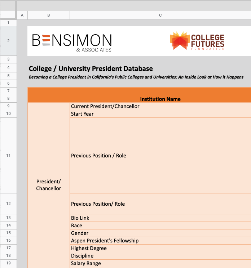 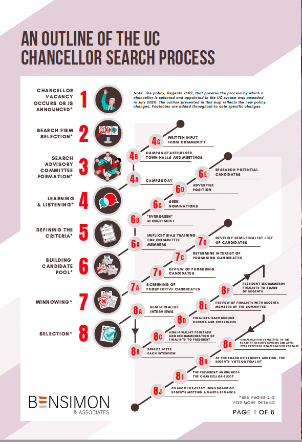 Database creation
Mapping the Presidential search and appointment process
Preliminary interviews (13)—trustees, current/former presidents, system administrators, and external consultants
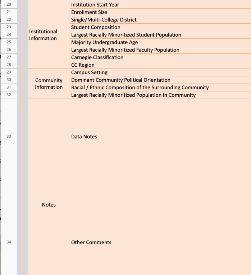 Pages 43 – 46 of the Findings Report.
Methods: What We Did
PHASE 2:
Capturing presidential experiences: In-depth case studies of selection and appointments in the three sectors
Interviews (54)
Presidential curriculum vitae document analysis (35)
Job announcement analysis (38)
Pages 46 – 48 of the Findings Report.